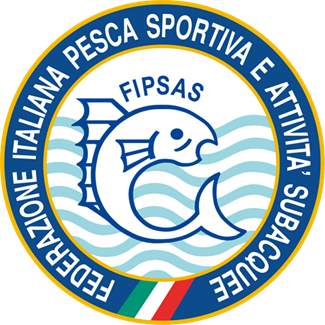 Bilanci del SettoreDidattica Subacquea
Bologna 29/12/2018
Kit e Brevetti
1
Il settore DS si autofinazia (Facebook)
In questo conteggio mancano:
Lo stock (???)
Gli stock obsoleti (> 90.000€)
La gestione amministrativa
Nei kit e brevetti ci sono anche quelli degli altri settori (non c’è stato il tempo per un’analisi più dettagliata)
Altri costi indiretti non conteggiati
Costi legali e consulenze varie
… ed altro
Nessuno in Consiglio Federale ha mai messo in discussione l’importanza del Settore e questo punto di vista (politica di bilancio) è stato analizzato solo ora, per necessità.
Non è mai stato questo il nostro punto di vista !!!
Bilancio DS
Ogni settore gestisce, in piena autonomia, il proprio bilancio
Le uniche cose che vengono deliberate in Consiglio Federale sono:
La dotazione di inizio anno
I contributi alle Società
Incarichi e contratti
All’inizio dell’anno viene stabilita la dotazione iniziale che nel caso della Didattica Subacquea è di circa 70.000€
Ciò non esclude che se ci sia da finanziare un progetto che richieda più risorse, il Consiglio Federale possa decidere di finanziarlo a parte
Kit e Brevetti
3
I numeri del bilancio del Settore Didattica Subacquea
Risorse a completa disponibilità del Settore tramite delibera quadro d’inizio anno e determine, ovvero senza alcun passaggio in CF e disponibili immediatamente
* Dati non definitivi
… non solo, sono esclusi da questo conteggio
Costi inerenti l’EudiShow (spazi molto costosi)
Informatica
Portale
Dipendenti
Servizi vari
Kit e Brevetti
… eventuale stock
Promozione ? Pubblicità ? Costi dei Kit ?
… in piena autonomia e nel dubbio basta chiedere, ma bisogna FARE
… e se c’è un progetto valido, che supera la dotazione a disposizione, basta presentarlo in CF
... Ma ci vogliono progetti ed idee !!!!
... e poi bisogna attuarlo, non bastano idee e risorse economiche …
Ancora sui numeri …
Investimenti ?
Nel frattempo i numeri calano
… sarà colpa del Consiglio Federale?
…. In parte sicuramente SI …
Ma i numeri che contano sono i brevetti Entry-Level
Questo è l’andamento dei brevetti veri …
Grazie per l’attenzione
Grazie per l’attenzione
Le singole spese del settore